Methods of classification
	Classification by regression
	K Nearest Neighbors
	Parametric Bayesian classification
Classification by regression
Regression on categorical predictors: 
	Example: display location as a predictor of nutritional rating
	Regression on class labels
		Convert alpha class labels to integers
		Bin predictions of regression to make class assignments
		Most often used for multi-class classification
Example: Beer-bottle glass dataset
	Data contains 214 examples of bottle glass from 6 breweries.

	Each example has 9 attributes of beer-bottle glass

	Develop a model to predict brewery from glass attributes
First 3 rows of data
1. Sample index  	
2. RI: refractive index
3. Na: Sodium
4. Mg: Magnesium
5. Al: Aluminum
6. Si: Silicon
7. K: Potassium
8. Ca: Calcium
9. Ba: Barium
10. Fe: Iron
11. Type of bottle (class)
1=Anheuser-Busch, Inc.
2=Miller Brewing Co.
3=Blitz-Weinhard Brewing Co.
4=Pete’s Brewing Co.
5=Samuel Adams Brew House
6=Plank Road Brewery
Classification by regression
Setup multivariate linear regression as though brewery number (column 11) were a continuous response.

Solve normal equations for optimum weight vector.

Bin the fit at each datapoint to predict class assignment for examples in dataset.

Use predicted class and true class to calculate a confusion matrix.

Calculate accuracy by class from the confusion matrix
6-way column specific confusion matrix
# in class 1 assigned class 1	# in class 2 assigned class 1 …
# in class 1 assigned class 2 	# in class 2 assigned class 2 … 
.				.
.				.
# in class 1 assigned class m	# in class 2 assigned class m …
total in class 1			total in class 2
Note this confusion matrix designed so that sum of elements in a column 
is total class membership
6-way confusion matrix for beer-bottle classification
Classes
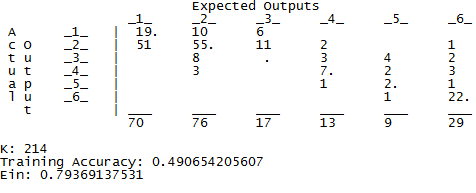 Classified as
Less than half of examples predicted correctly. No correct assignment to class 3. Results are best for classes 2 and 6. Class 1 examples frequently assigned to class 2. Classes 1,2, and 6 have the most data. Repeat with just these classes
Assignment 7:
Use dataset glass_data_HW6.csv on the class webpage to develop a classifier for beer-bottle glass by multivariate regression.  Keep the class labels as 1, 2, and 6. After fitting class labels as though they are a continuous response, bin the results to make predictions of class assignment.  Default bin=2, Fit<1.5, bin=1, and Fit>4, bin=6
Report the following:
	coefficient of determination
	number of records in each class and accuracy of class assignment
	overall accuracy
	3-way confusion matrix as shown below
# in class 1 assigned class 1	# in class 2 assigned class 1 	 # in class 6 assigned class 1 
# in class 1 assigned class 2 	# in class 2 assigned class 2 	 # in class 6 assigned class 2 
# in class 1 assigned class 6	# in class 2 assigned class 6 	 # in class 6 assigned class 6
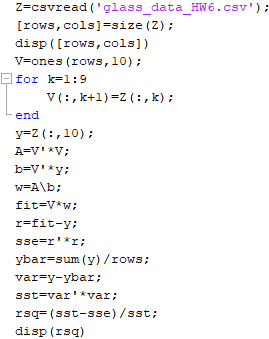 Setup and solve normal equations, 
get fit and coefficient of determination
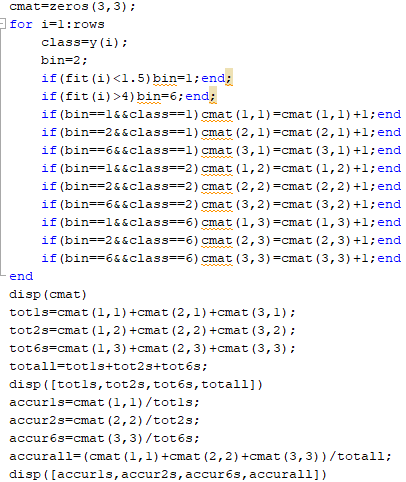 Bin the fit, calculate confusion matrix, 
and accuracy of assignments.
Methods of classification
	K Nearest Neighbors
In real-world, examples with small differences in attributes usually belong to the same class.
Basis of “similarity” classification methods.
K Nearest Neighbors (KNN) is this type of classifier.
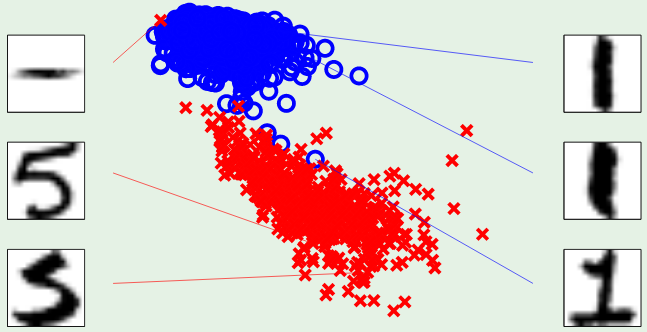 symmetry
intensity
This is an example of “2D binary” classification. Each example has 2 attributes (symmetry and intensity) that we can represent as a two-component attribute vector. We can think of one class as “members” and the other as “non-members”
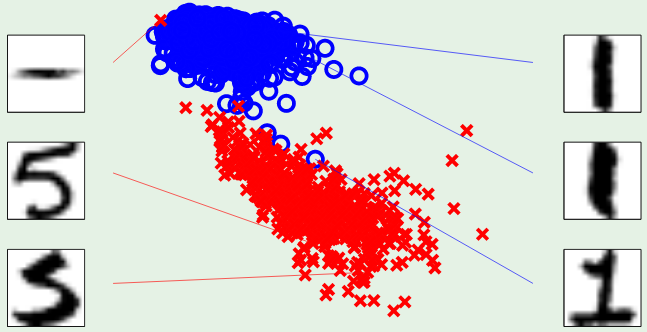 symmetry
intensity
KNN method of binary classification
To classify the example with attribute vector xk in the dataset, calculate ||xk-xi||, where xi is every other attribute vector in the dataset.

Rank the results by increasing value.

Choose an odd positive integer for K (typically 1<K<10).

Assign the example with attributes xk to the predominate class among the K examples closest to xk.

For binary classification, an odd value of K means the predominate class among the K examples closest to xk will be unique. A tie between members and non-members is avoided.
KNN is an “instance based” approach to binary classification.

There are no weights to optimize. It classifies based on the similarity of attributes.

Try several values of K (3, 5, 7, 9, etc). Pick the value that gives the smallest in-sample error calculated as the number misclassified.

If in-sample error is acceptable, calculate the mean of attribute 
vectors in both classes (members and non-members).

Use the mean attribute vectors to predict class membership of examples in a test set.
Assignment 8a: Classification by KNN uses machine-learning backage Weka
Download and familiarize yourself with current version of Weka. 
Download and start the Weka GUI. Follow the instructions on the Weka site:
http://www.cs.waikato.ac.nz/ml/weka/ 
We will only use the Weka’s Explorer functionality.  Extensive documentation can be found at Explorer guide
Assignment 8 uses Weka to answer the question 
“Can gene expression data predict the type of leukemia?”
Open the leukemia gene expression file (on class website) in Weka. This file has data from 72 leukemia patients (rows) and expression values are for 150 of their genes (columns). The last column is the type of leukemia (ALL or AML) for each patient. 
Go to the “classify” tab.  Under “Classifier” click the “Choose” button.  Expand the “lazy” menu  and  choose “IBk”.  This is KNN.  IBk stands for Instance-Based k.
Click on the text in the parameter box for IBk.  A menu will pop up.  For “KNN”, enter 5,  which means the algorithm will use the five nearest neighbors to classify each example.  Leave the rest of the values as default. 

Under “Test options” choose “Cross-validation” and under “Folds” enter 5.  The drop-down menu below Test options should say “(Nom) leukemia_type”.  This means that the algorithm will classify “leukemia_type” (AML or ALL), using the gene expression values as attributes.
Click the “Start’ button.  The main window will show a variety of summary statistics, such as accuracy, true positives, false positives, and a confusion matrix.

Report % correctly classified and confusion matrix (ALL positive class). Derive the confusion matrix when AML is the positive class.  Calculate the class-dependent TP and FP rates defined in lecture L6 Methods of Classification. Show your work and compare to Weka.
Assignment 8: Summary
Open the leukemia gene expression file (on class website) in Weka. 
Find IBk (aka KNN) classification method. Use default values. 
Report accuracy of classification and confusion matrix assuming ALL is the positive class (Weka’s choice)
Construct the confusion matrix assuming AML is the positive class
Calculate the class-dependent TP and FP rates. Show your work and compare to Weka.
Methods of classification
	Parametric Bayesian classification
Review Bayes’ Rule for binary classification
prior
Class likelihood
posterior
Normalization factor
Prior is usually the proportion of training examples in each class.
Class likelihood is probability that a member of class C will have attributes x
Assign example with attributes x to class C if P(C|x) > 0.5
23
[Speaker Notes: Prior is what we know about credit risk before we observe a clients attributes; might be per-capita bankrupties

Class likelihood, p(x|C), probability of observing x conditioned on the event being in class C
	given client is high-risk (C = 1) how likely is X = {x1, x2}
	deduced by data on a set of known high-risk clients

Evidence, p(x), is essentially a normalization; also called “marginal probability” that x is seen regardless of class

Posterior, P(C|x), probability that client belongs to class C conditioned on attributes being X
	When normalized by evidence, posteriors add up to 1]
Bayes’ Rule: K>2 Classes
Normalized priors
Assign example with attributes
24
[Speaker Notes: Priors, likelihoods, posteriors, and margins are class specific
Evidence is sum of margins over classes]
Parametric Bayesian classification:
1. assume a distribution function for class likelihoods, p(x|Ci)  
2. estimate parameters of distribution from data 
3. use relative class sizes in dataset for priors, p(Ci) 
4. assign example with attributes x to class with largest p(Ci|x)

Example: 1D with Gaussian class likelihoods
Let x denote the attribute that is the basis for classification.
In each class, the distribution of x values are characterized by a mean value and standard deviation.
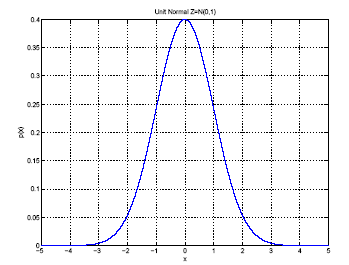 μ
σ
m and s are class properties; p(x) is probability that a member of the class will have attribute x
Estimate μ and σ2 by
Function of a single random 
variable with a shape 
characterized by 2 parameters
Naïve Bayes classification based on d attributes:
Assumes that the d attributes are uncorrelated. Unlikely; hence, Naïve Bayes. With this assumption,
class likelihood, P(x|C), is a product of 1D Gaussians for each attribute.
p(xi |C) is the probability that an example in class C will have value xi for attribute i
P(x |C) is the probability that an example in class C will have attribute vector x with d components
Each class is characterized by a mean and variance of the attributes of examples in the dataset that belong to that class.
27
Assignment 8b: Parametric Bayesian Classification
Use WEKA’s naïve Bayes to classify ALL and AML by leukemia gene expression. Compare with KNN results from HW8a
Methods of classification
	Bayesian classification by discriminants
Define a discriminant function for a dataset where k classes are predicted by the value of one attribute. Use Bayes’ rule with class likelihoods that are Gaussian distributed  gi(x) = log(p(Ci|x))
We can drop the term log(p(x)) because it is not class dependent
Lecture Notes for E Alpaydın 2010 Introduction to Machine Learning 2e © The MIT Press (V1.0)
30
Use Gaussian class likelihood and natural logirithm
Given a 1D multi-class dataset
label is a Boolean vector that tells us which class each example is from
Estimate the mean, variance, and prior of each class
Lecture Notes for E Alpaydın 2010 Introduction to Machine Learning 2e © The MIT Press (V1.0)
32
Estimate prior, mean, and variance of all classes
These formulas sum over all the examples in the dataset and let the Boolean label 
pick out which class example t belongs to. More simply put, the prior is the faction of 
examples in class i and the parameters of each class are the mean and variance of 
values of the predictor in class i
33
To classify an example with value of the predictor = x, find the value of the discriminate for all classes and
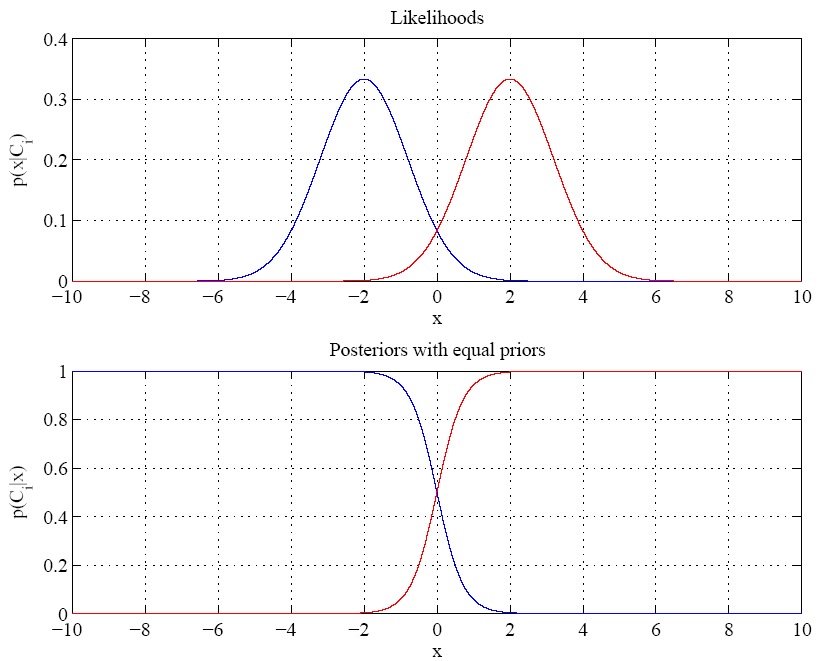 Equal variances
and priors
Example for 
1D 2-class
problem
Between + 2 
transition between 
prediction of class

At boundary most probable class changes
Single boundary at
halfway between means where normalized posteriors are equal to 0.5
35
Lecture Notes for E Alpaydın 2010 Introduction to Machine Learning 2e © The MIT Press (V1.0)
[Speaker Notes: Example: 2 classes 
Class likelihoods have means + 2 and equal variance
Priors are also equal.
Between -2 and 2 have transition between essentially certain classification of classes as a function of x]
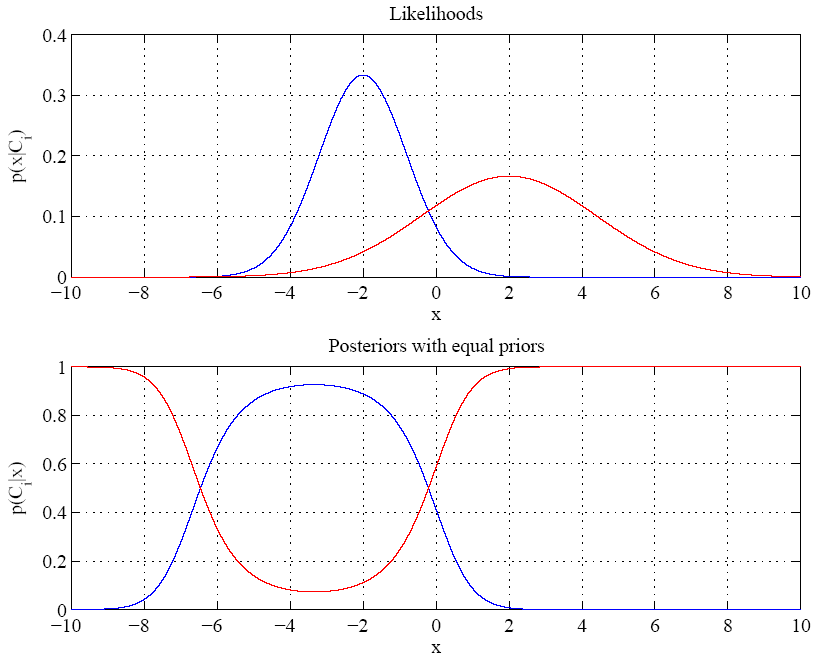 Red class likelihood 
dominant for 
x < about -7 also
Variances are different
Boundaries where dominant 
posterior changes are called 
“Bayes discriminant points”
36
Lecture Notes for E Alpaydın 2010 Introduction to Machine Learning 2e © The MIT Press (V1.0)
Find the Bayes discriminate points for a 1D, 2-class dataset.
Points are where the discriminants for the 2 classes are equal. 
Set g1(x) = g2(x) and solve for x.
After much tedious algebra you find a quadratic equation for discriminate points.






where m and s denote mean and standard deviation of x values in a class.
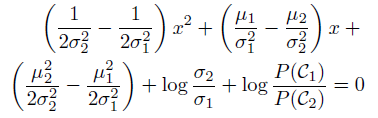 Assignment 9: Bayes’ discriminant points
Write a MATLAB code to find the Bayes’ discriminant points in a 1D, 2-class problem with equal priors and Gaussian class likelihoods by the following method
A function that calculates the coefficients in the quadratic equation on the previous slide.
Find the solution of the quadratic equation by the usual method.
Allow for the possibility only one root if variances are equal, as illustrated in slide 35.

Apply the code to the following example: 
Mean and variance of C1 are 3 and 1, respectively
Mean and variance of C2 are 2 and 0.3, respectively
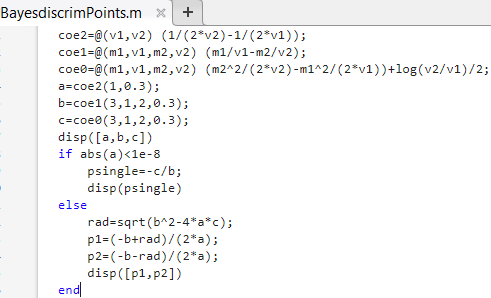